5. Ekonomické souvislosti sociální politiky, státní rozpočet
Sociální politika 1

Jan Matěj Bejček
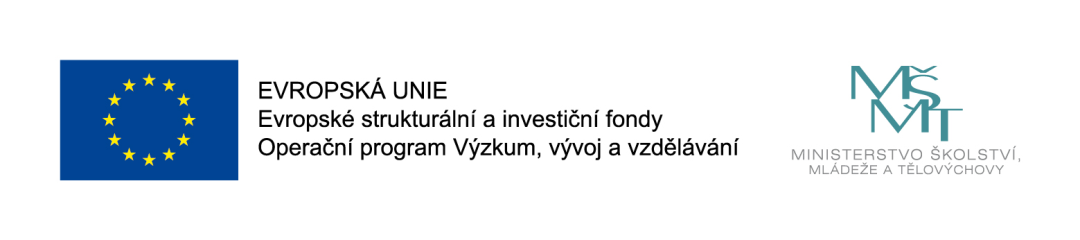 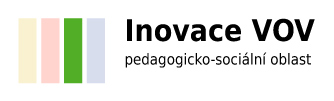 Struktura prezentace:
Financování sociální politiky
Veřejné rozpočty
Státní rozpočet
Financování sociální politiky
„Sociální politika je především o rozvoji lidského potenciálu a o solidaritě mezi lidmi, a proto její úspěch mimo jiné závisí na zdrojích financování a na struktuře a štědrosti výdajů.“ (Tomeš, 2010: 355)

Předmětem financování je organizace a realizace jednotlivých nástrojů sociální politiky.
Financování sociální politiky
Financování sociální politiky II.
Zdroje pro sociální politiku
Veřejné finance (rozpočty)
Financování sociálního systému
Sociální činnosti mají náklady dvojího druhu:

na činnost – tzn. na redistribuci dávek a pokrytí sociálních služeb, které směřují k uživateli;

na správu potřebnou k činnosti, která zahrnuje náklady na: 
investice potřebné pro provoz činnosti (technicko – materiální zabezpečení, výstavba apod.),
vlastní operativní správu (mzdové náklady, neinvestiční náklady apod.) 
(Tomeš, 2009)
Subjekty financování a jejich role
Stát
 Samospráva (kraje, obce)
 Zaměstnavatel
 Občan/účastník (OSVČ, samoplátce)
 Sponzor
Stát
Financování prostřednictvím daní (přímých nebo nepřímých) nebo z jiných příjmů a majetku.

Přímé daně – daň z příjmů fyzických a právnických osob, daň z nemovitých věcí, daň z nabytí nemovitých věcí, silniční daň.
Nepřímé daně – univerzální (daň z přidané hodnoty), selektivní (spotřební daň).
Výdaje státního rozpočtu
Mandatorní (povinné) výdaje - ty musí stát hradit, protože mu to přikazují jiné zákony (dávky z důchodového a nemocenského pojištění, důchody, nepojistné sociální dávky, platby státu za zdravotní pojištění tzv. „státních“ pojištěnců, podpora v nezaměstnanosti apod.). 
Kvazimandatorní výdaje -  stát musí rovněž hradit, jsou nezbytné pro chod státu a jedná se o platy státních zaměstnanců, pracovníků organizačních složek státu (ministerstva, soudy atd.), pracovníků příspěvkových organizací nebo výdaje na obranu. To je zdroj nejsnazších výdajových škrtů v případě nepříznivého vývoje státního rozpočtu.
Státní rozpočet pro rok 2020
Zákon č. 355/2019 Sb., o státním rozpočtu České republiky na rok 2019
Rozpočet MPSV pro rok 2020
Samospráva
Zdroje získává:

 ze státního rozpočtu, 
 z poplatků (vlastní příjmy od obyvatelstva = obecní poplatky),
 z darů.
Zaměstnavatel
Přispívá na pojištění svých zaměstnanců.
Podílí se na financování dalších nákladů (ať již na náklady na sociální ochranu nařízenou státem, např. BOZP, nebo poskytování sociálních výhod).
Občan/účastník
Zaměstnanec / osoba samostatně výdělečně činná / samoplátce má spoluúčast na pojištění.
Jedná se o tzv. povinnou solidaritu s jinými občany.
Sponzor
Dobrovolná participace na sociálních aktivitách.
Může se jednat o sponzorské dary, přispívání ve veřejných sbírkách, materiální pomoc.

„Zkušeností je ověřeno, že občané rádi přispívají na konkrétní účely, na viditelné cíle v obci či blízkém regionu, méně pak na obecně formulované záměry (projekty) nebo na vytvoření spíše anonymně spravovaných a využívaných fondů.“ (Tomeš, 2010: 358)
Literatura:
KREBS, Vojtěch. Sociální politika. Praha: Wolters Kluwer, 2015. ISBN 978-80-7478-921-2.
TOMEŠ, Igor. Úvod do teorie a metodologie sociální politiky. Praha: Portál, 2010. ISBN 978-80-7367-680-3.
TOMEŠ, Igor. Sociální správa: úvod do teorie a praxe. Vyd. 2., rozš. a přeprac. Praha: Portál, 2009. ISBN 978-80-7367-483-0.